What isBible Meditation?
This!
Not This
[Speaker Notes: Introduction:
The term meditation means different things to different people.
The acceptableness of a practice is dependent upon a few things
First, is it inherently sinful?
Second, do some abuse the practice, thus making it sinful?
Third, (a type of abuse), do people attribute a spiritual benefit to something that has no bearing on our standing with God?
Let’s define the term, both popularly and Biblically, to see what meditation is expected of the Christian, and what meditation is sinful
Popular definition – 1)  to engage in contemplation or reflection; 2) to engage in mental exercise (such as concentration on one's breathing or repetition of a mantra) for the purpose of reaching a heightened level of spiritual awareness
Bible definition – meditation
In the NKJV, the English word is only used in the Psalms
Hebrew word: (higāyôn) dependent upon context – a murmuring sound, a whisper, in music a solemn movement or sound
(Psalm 19:14), “Let the words of my mouth and the meditation of my heart be acceptable in Your sight, O Lord, my strength and my Redeemer.”
Hebrew word: (hāḡûṯ) thought, meditation, musing
(Psalms 49:3), “My mouth shall speak wisdom, and the meditation of my heart shall give understanding.”
Most common Hebrew word: (śîaḥ) dependent upon context - a contemplation; by implication, an utterance:—babbling, communication, complaint, meditation, prayer, talk.
(Psalms 104:34), “May my meditation be sweet to Him; I will be glad in the Lord.”
Greek Word – (Not meditation, meditate) (logizomai) to take an inventory, i.e. estimate (literally or figuratively):—conclude, esteem, reason, reckon, suppose, think (on).
(Philippians 4:8), “Finally, brethren, whatever things are true, whatever things are noble, whatever things are just, whatever things are pure, whatever things are lovely, whatever things are of good report, if there is any virtue and if there is anything praiseworthy—meditate on these things.”
Greek Word – (meletaō) to care for, attend to carefully, practice: to meditate equivalent to devise, contrive
(1 Timothy 4:13-15), “Till I come, give attention to reading, to exhortation, to doctrine. 14 Do not neglect the gift that is in you, which was given to you by prophecy with the laying on of the hands of the eldership. 15 Meditate on these things; give yourself entirely to them, that your progress may be evident to all.”
Overview: Bible meditation is a contemplation on, musing on, thinking on, murmuring on the things of God.
It is intended to increase spirituality. To strengthen faith. To plan to be righteous. It has a specific purpose. It turns the mind to God!
Now, lets spend a few moments talking about the general topic of Eastern meditation to contrast it with the Bible practice.]
Eastern Meditation
Eastern meditation is typically a religious                and pagan practice, counter to Christian principles
The western practice of eastern meditation typically extolls the physical benefits of stress relief and calmness
There is no spiritual benefit from emptying your mind through the use of breathing, mantras, etc.
[Speaker Notes: Eastern Meditation
When we talk about Eastern Meditation, we refer to a practice that has its origin in far east cultures (places like India and China).
Such eastern practices have always interested westerners, as exotic, alternative means of creating physical health and the more esoteric spiritual balance
The use of crystals, the idea of chakras, the practice of yoga and many of the martial arts. All have practitioners who make this their spiritual guide.
This is pagan, idolatrous and sinful.  The Christian must not be guilty of these things.
Hindu Meditation
In Hinduism meditation has a place of significance. The basic objective of meditation is to attain oneness of the practitioner’s spirit with the omnipresent and non-dual almighty. This state of one’s self is called Moksha in Hinduism and Nirvana in Buddhism. But at the same time Hindu monks and later Buddhist monks also are said to have achieved miraculous power by practicing meditation. The Hindu scriptures prescribe certain postures to attain the state where the mind is in meditation. These postures are called yoga. Clear references of yoga and meditation are found in ancient Indian scriptures... In the Hindu method of meditation there are a set of rules to be followed in the process of yoga to successfully practice meditation. These are ethical discipline, rules, physical postures, breath control, one-pointed concentration of mind, meditation, and finally salvation. Very few can reach the stage of dhyana without proper knowledge and training from a Guru, and fewer are said to have reached the final stage. 

Buddhist Meditation
Buddhist concept of meditation is closely associated with the religion and philosophy of Buddhism. The Buddhist ideology and practices of meditation are preserved in ancient Buddhist texts. In Buddhism meditation is considered as part of the path towards nirvana. Gautama Buddha has said to have detected two important mental qualities that arise from practicing meditation. These are; serenity or tranquility that composes and concentrates the mind and insight which enables the practitioner to explore the five aspects that constitute the sentient being, namely matter, sensation, perception, mental formation, and consciousness.
What does the Bible have to say about such man derived efforts and disciplines to find God and salvation?
(Colossians 2:20-23), “Therefore, if you died with Christ from the basic principles of the world, why, as though living in the world, do you subject yourselves to regulations— 21 “Do not touch, do not taste, do not handle,” 22 which all concern things which perish with the using—according to the commandments and doctrines of men? 23 These things indeed have an appearance of wisdom in self-imposed religion, false humility, and neglect of the body, but are of no value against the indulgence of the flesh.”
To be clear, Eastern meditation as a practice of Eastern religion is unacceptable for a Christian
Of course, most of the time, yoga and meditation (in our culture) has little to do with religion.
There is validity to the claim that sitting quietly and actively seeking to relax and empty the mind of stressors has some physical benefits.
Just no spiritual legitimacy
The use of yoga stretching and breathing is no different than other forms of physical stretching and breathing, and has some physical benefits.
Just no spiritual legitimacy
So, there is nothing intrinsically wrong with taking advantage of physical benefits, that are associated with meditation and yoga
But, there are dangers:
If done in a class (or collectively), the Christian must be on guard to ensure there is no spiritual component being practiced.
(1 Corinthians 8:4-6), “Therefore concerning the eating of things offered to idols, we know that an idol is nothing in the world, and that there is no other God but one. 5 For even if there are so-called gods, whether in heaven or on earth (as there are many gods and many lords), 6 yet for us there is one God, the Father, of whom are all things, and we for Him; and one Lord Jesus Christ, through whom are all things, and through whom we live.”
If done in a class or other public place, the Christian must be aware of the potential damage to influence (does anyone attribute religion to your practice?)
(Matthew 5:14-15 ), “You are the light of the world. A city that is set on a hill cannot be hidden. 15 Nor do they light a lamp and put it under a basket, but on a lampstand, and it gives light to all who are in the house.”
If done in the presence of a brother or sister in Christ, care must be taken that there be no stone of offense put before them.
(1 Corinthians 8:11-12), “And because of your knowledge shall the weak brother perish, for whom Christ died? 12 But when you thus sin against the brethren, and wound their weak conscience, you sin against Christ.”
My suggestion, if you need the health benefits of yoga and meditation.  Put a deep breathing/relaxation app on your phone, and spread out a mat in your living room.
And remember, the following:
(1 Timothy 4:8), “For bodily exercise profits a little, but godliness is profitable for all things, having promise of the life that now is and of that which is to come.”
Now if you are considering Spiritual exercise, consider the benefits of Bible (scriptural meditation)]
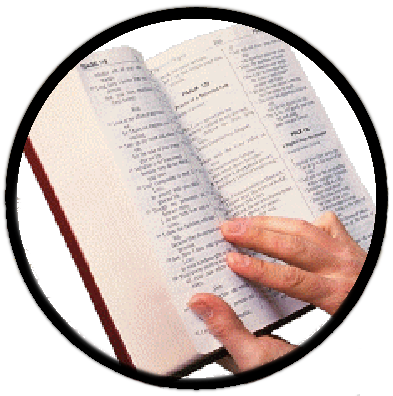 The Benefits of Bible Meditation
It helps leaders to lead successfully!
Joshua 1:6-9 (courage and obedience)
It brings God’s blessings upon the contemplative
Psalm 1 (meditation leads to obedience for us all)
It helps to control anger
Psalm 4:4 (God’s teaching on love restrains the godly)
It makes us more thankful
Psalm 63:5-7 (“when I remember You on my bed”)
[Speaker Notes: The Benefits of Bible Meditation
It helps leaders to lead successfully
The two things that God expected of Joshua was courage and obedience.
To be obedient, one must be mindful of God’s will
(Joshua 1:6-9), “Be strong and of good courage, for to this people you shall divide as an inheritance the land which I swore to their fathers to give them. 7 Only be strong and very courageous, that you may observe to do according to all the law which Moses My servant commanded you; do not turn from it to the right hand or to the left, that you may prosper wherever you go. 8 This Book of the Law shall not depart from your mouth, but you shall meditate in it day and night, that you may observe to do according to all that is written in it. For then you will make your way prosperous, and then you will have good success. 9 Have I not commanded you? Be strong and of good courage; do not be afraid, nor be dismayed, for the Lord your God is with you wherever you go.”
[CLICK] It brings God’s blessings upon the contemplative
Meditation doesn’t just work for leaders.  Being mindful of God’s will leads to obedience for everyone!
And obedience brings us God’s favor and blessings (now and in eternity!)
(Psalm 1), “Blessed is the man who walks not in the counsel of the ungodly, nor stands in the path of sinners, nor sits in the seat of the scornful; 2 but his delight is in the law of the Lord, and in His law he meditates day and night. 3 He shall be like a tree planted by the rivers of water, that brings forth its fruit in its season, whose leaf also shall not wither; and whatever he does shall prosper. 4 The ungodly are not so, but are like the chaff which the wind drives away. 5 Therefore the ungodly shall not stand in the judgment, nor sinners in the congregation of the righteous. 6 For the Lord knows the way of the righteous, but the way of the ungodly shall perish.”
[CLICK] It helps to control anger
We know of God’s call to love, to be patient, be kind
Meditating on these principles will restrain our inclinations
Note:  “that’s the way I am” is no excuse.  Such proclivities can and must be altered by meditation upon God’s words!
(Psalm 4:4), “Be angry, and do not sin. Meditate within your heart on your bed, and be still.”
[CLICK] It makes us more thankful
We are satisfied as we contemplate God’s lovingkindness
We are mindful to praise God for blessings
As we meditate on our beds we have reason to rejoice in the protection he gives us
(Psalm 63:5-7), “My soul shall be satisfied as with marrow and fatness, and my mouth shall praise You with joyful lips. 6 When I remember You on my bed, I meditate on You in the night watches. 7 Because You have been my help, therefore in the shadow of Your wings I will rejoice.”
Note:  These are only the tip of the iceberg, when considering the benefits of mediation upon God’s word!]
What isBible Meditation?
Conclusion

Our responsibility is to fully immerse ourselves in the words of our God.

Psalm 119:9-16
Not This
[Speaker Notes: Conclusion:
Our responsibility is to fully immerse ourselves in the words of our God
(Psalm 119:9-16), “How can a young man cleanse his way? By taking heed according to Your word. 10 With my whole heart I have sought You; Oh, let me not wander from Your commandments! 11 Your word I have hidden in my heart, that I might not sin against You. 12 Blessed are You, O Lord! Teach me Your statutes. 13 With my lips I have declared all the judgments of Your mouth. 14 I have rejoiced in the way of Your testimonies, as much as in all riches. 15 I will meditate on Your precepts, and contemplate Your ways. 16 I will delight myself in Your statutes; I will not forget Your word.”]